LokiJS
Javascript In-Memory Database

@tech_fort
??? WHAT ???
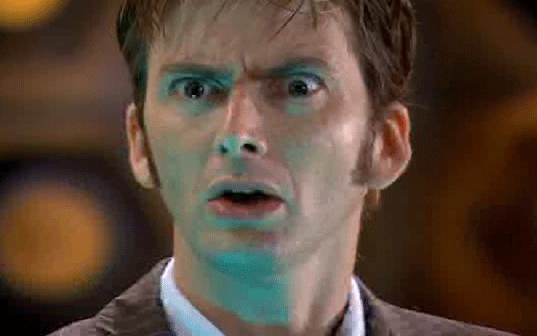 WHY?
In-memory is faster than I/O
SQLite is great but there is no NoSQL / document-oriented equivalent of it
SQLite is cumbersome in a mobile / embedded context (who can be bothered with SQL in a mobile app?)
Phonegap and Node-Webkit apps would benefit from a javascript database where data is plain javascript objects, and persisted on disk as JSON.
Traditional databases rely on platform libraries which impose portability contraints and version conflicts. Data is frequently 'locked-in'
For many applications NoSql is a far more preferable and better performing approach than relational data when working with complex object stores which are built for consumption.
Enter Loki
LokiJS is compatible with browser and node.js
Persistence to disk on inserts/updates/deletes (in node.js, node-webkit and cordova environments)
Available on bower and npm
Extremely low footprint - 28KB uncompressed!!
Supports indexing, and uses Binary Search for search granting fast performance
NoSQL jargon: documents, collections, map, reduce
Compatibility: dependency free, native, pure javascript runs across many js environments
Portablility : entire database state can be serialized as a single entity to be restored in an identical state or transferred across environments as a single JSON entity.
Performs better than similar products (NeDB, TaffyDB, PouchDB etc.), and it's much smaller
Sample Usage
var loki = require('lokijs'),
  db = new loki('demo.json'),
  doctors;
doctors = db.addCollection('doctors', { indices: ['name']});
doctors.insert({ name: 'David Tennant', doctor: 10});
doctors.insert({ name: 'Matt Smith', doctor: 11});
doctors.insert({ name: 'Peter Capaldi', doctor: 12});
Updates
Updates are optional. LokiJS holds references to objects so there's no need to update an object. However, update(obj) can be called to force re-indexing of collections.
Querying
Querying is quite intuitive:
doctors.get(index);
doctors.find({ doctors: 10}); 
doctors.find({ doctors: { '$gte' : 9}});
Querying (Mongo Style)
Mongo style queries will benefit from access to index optimizations.

Declarative query definition via a query object
Current supported operators include $eq, $gt, $gte, $lt, $lte, $ne, $regex, $in, $contains
Supports dot notation for deep querying
Querying (Javascript views)
Means of specifying complex 'edge case' query filters
Write your own javascript filter function which can be anonymous or persisted with a name as a view.
Has access to the entire (possibly hierarchical) document object
Used for chained queries and dynamic views
Worse performance / cant be serialized (need to be reattach to dynview on load)
Fluent API
You can resort to functions to obtain your data by leveraging the built-in ResultSet class:
doctors.chain()
  .find({ doctor: { '$gte': 9 }})
  .where(function (obj) { return obj.name.indexOf(“t”) != -1; })
  .simplesort(“name”)
  .data(); // this exposes the data
Dynamic Views
Views hold references to filtered data to optmize search even further (avoiding to scan the entire collection).
Thet maintain freshness of query results optimally as they are notified of data inserts, updates and deletes.
var view = doctors.addDynamicView(“latestDoctors”);
view.applyFind({ doctor: { '$gte': 8}});
view.applySort(function (a, b) {
  return a.doctor < b.doctor;
});
// inspect the data
console.log(view.data());
Persistence
Loki now supports three primary persistence methods : filesystem (Node), localStorage (cordova/browser), and indexedDB (cordova/browser)

A new persistence adapter interface allows for interoperability with other popular and/or custom data stores.  Community members can develop and submit adapters for popular datastores and submit a pull request to share them.

Autosave/Autoload capabilities exist for you to optionally utilize for automating and bootstrapping persistence.
IndexedDB Support for browsers
Loki now implements an indexedDB App/Key/Value Catalog, implemented using the new persistence adapter interface.

This catalog can contain as many databases as your storage quota allows, organized by application.  This allows grouping, listing and querying the catalog of databases by 'application' groups.

Loki's indexedDB adapter supports console use for easily managing your catalog from a browser console.
Summary
Use collection operations (insert, update, delete) for document-oriented maintenance
Use collection operations (find, where) for optimal query performance
Use resultset with fluent-like syntax for defining complex query-oriented pipelines
Use dynamic view for defining views which inherit the resultset pipeline, yet avoid needing to requery
RoadMap
MRU cache / Key-value store option
TCP and HTTP Wrappers to enable running LokiJS on dedicated (virtual) machines
Replication
Horizontal scaling
MongoDB API subset compatibility
Links:


Web: http://lokijs.org
Github: https://github.com/techfort/LokiJS
Contributors:
Joe Minichino
Dave Easterday


@tech_fort